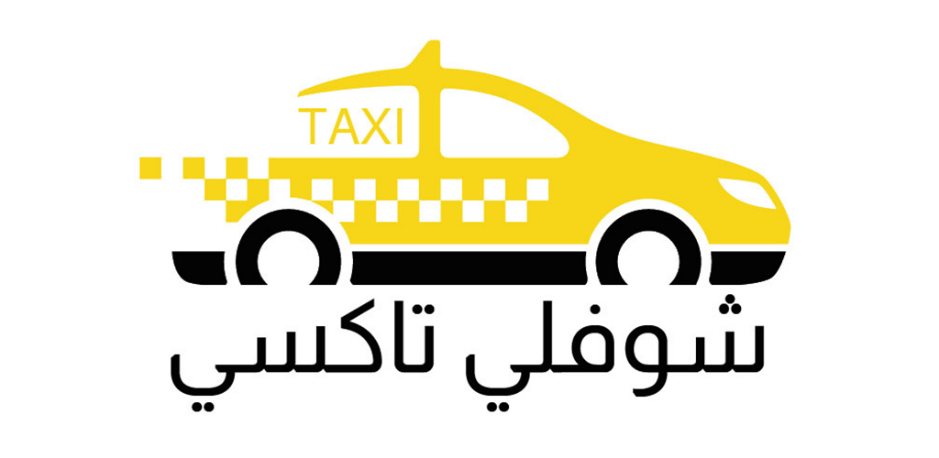 بوابة شوفلي تاكسي
www.Chouflitaxi.net
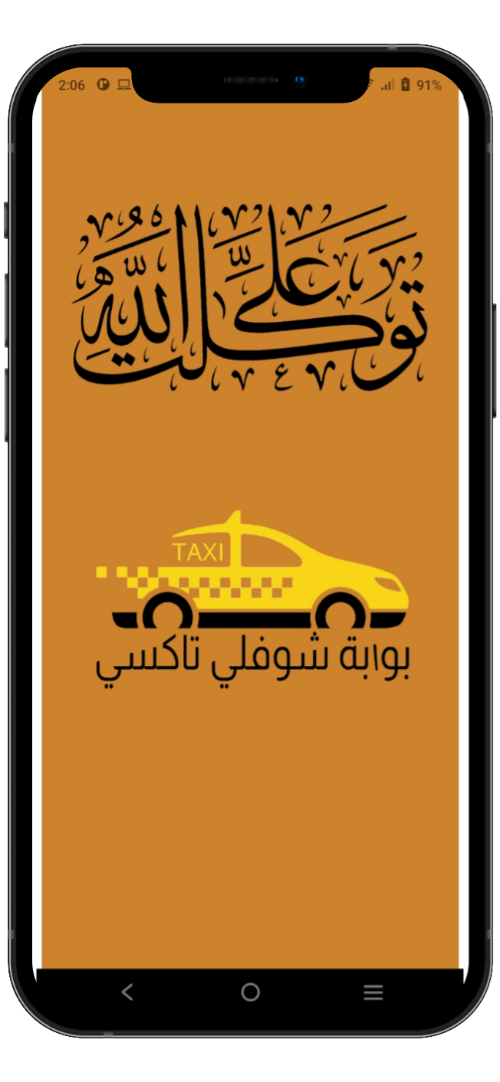 سجل كسائق
بوابة شوفلي تاكسي
تحصل على مفاتيح العبور
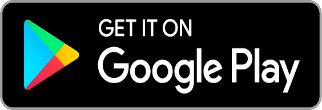 تثبت من اتصالك بالإنترنات
اقبل الحجوزات
أذونات تحديد الموقع
SlideSalad- COPYRIGHT NOTICE
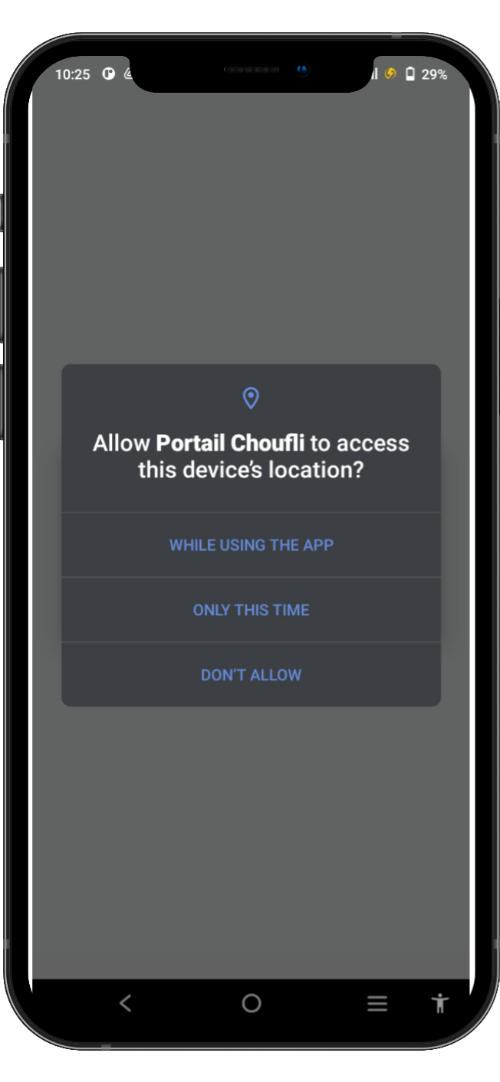 SlideSalad is #1 online marketplace of premium presentations templates for all needs
Things you can do with the template
Use the free templates for your own presentations and projects without limitations.
Please link back to our website if you like our free designs or write a comment to this template on our website.

All copyright and intellectual property rights, without limitation, are retained by SlideSalad.com. By downloading and using this template, you agree to this statement.

Please contact us if you have any questions about usage: support@slidesalad.com
Things you can’t do with the template
Resell or distribute the templates or backgrounds.
Make these templates available on a website or social network for download.
Edit or modify the downloaded templates and claim / pass off as your own work.
لحماية خصوصية المستخدم و تحديد موقعك الحالي, يجب على التطبيق الذي يستعمل خدمات تحديد الموقع أن يطلب إذن تحديد الموقع.
التطبيقات لا يمكنها منح نفسها أذونات تحديد الموقع بصفة تلقائية, يجب أن تكون مؤكدة من طرف المستخدم. سوف يطلب منك التطبيق إعطاء الأذونات كل على حذى في المرة الأولى
More PowerPoint, Google Slides and Keynote templates are available at www.SlideSalad.com
اختر لغتك
يعمل التطبيق بعدة لغات
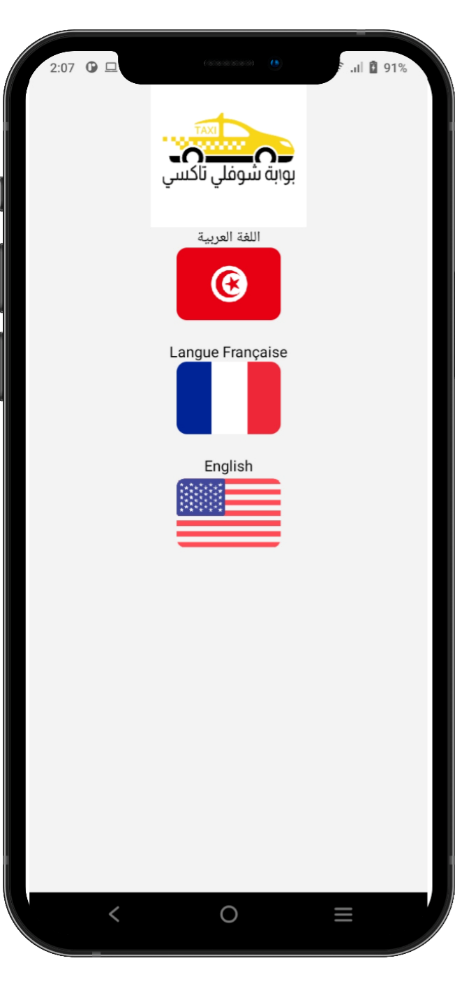 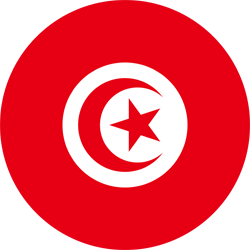 اللغة العربية
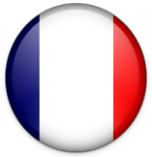 اللغة الفرنسية
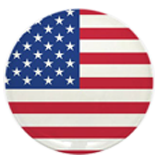 اللغة الإنجليزية
البنود و الالتزامات
SlideSalad- COPYRIGHT NOTICE
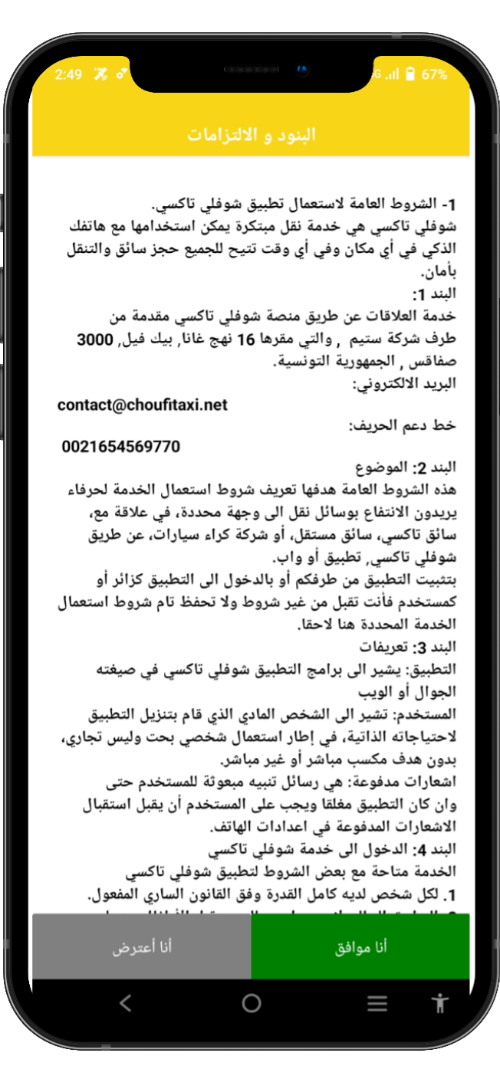 SlideSalad is #1 online marketplace of premium presentations templates for all needs
the free templates for your own presentations and projects without limitations.
Please link back to our website if you like our free designs or write a comment to this template on our website.

All copyright and intellectual property rights, without limitation, are retained by SlideSalad.com. By downloading and using this template, you agree to this statement.

Please contact us if you have any questions about usage: support@slidesalad.com
يجب على كل سائق قراءة الشروط والأحكام بعناية قبل النقر على زر الموافقة
More PowerPoint, Google Slides and Keynote templates are available at www.SlideSalad.com
تسجيل الدخول
SlideSalad- COPYRIGHT NOTICE
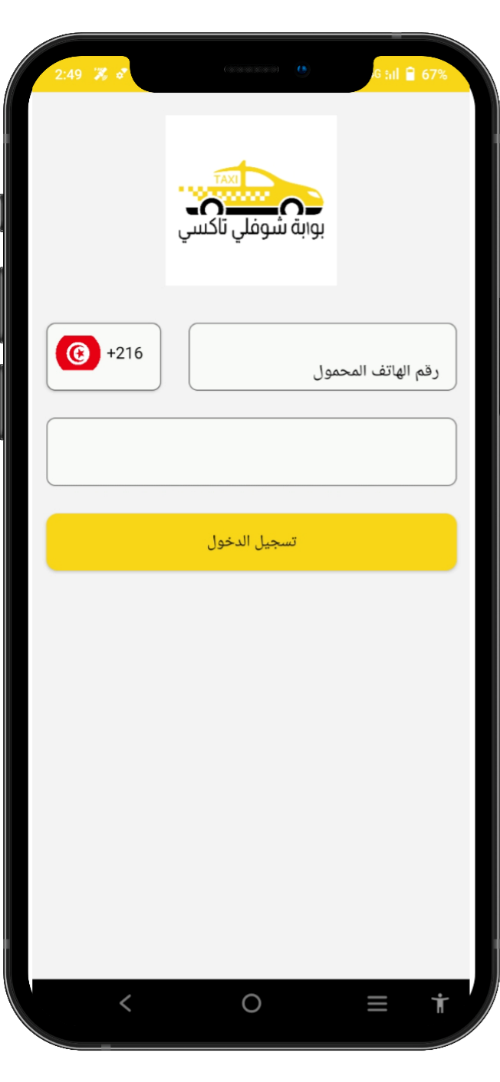 SlideSalad is #1 online marketplace of premium presentations templates for all needs
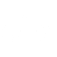 Things you can do with the template
Use the free templates for your own presentations and projects without limitations.
Please link back to our website if you like our free designs or write a comment to  this template on our website.

All copyright and intellectual property rights, without limitation, are retained by SlideSalad.com. By downloading and using this template, you agree to this statement.

Please contact us if you have any questions about usage: support@slidesalad.com
Things you can’t do with the template
Resell or distribute the templates or backgrounds.
Make these templates aailable on a website or social network for download.
Edit or modify the downloaded templates and claim / pass off as your own work.
رقم الهاتف
يجب على السائق إدخال رقم هاتفه المحمول المسجل.
الرقم الدولي
كلمه السر
يجب على السائق إدخال كلمة المرور الخاصة به التي تم استلامها من فريق الدعم الفني.
تسجيل الدخول
بعد إدخال رقم الهاتف المحمول وكلمة المرور الصحيحين ، يجب على السائق النقر فوق زر تسجيل الدخول
More PowerPoint, Google Slides and Keynote templates are available at www.SlideSalad.com
قائمة الدول
SlideSalad- COPYRIGHT NOTICE
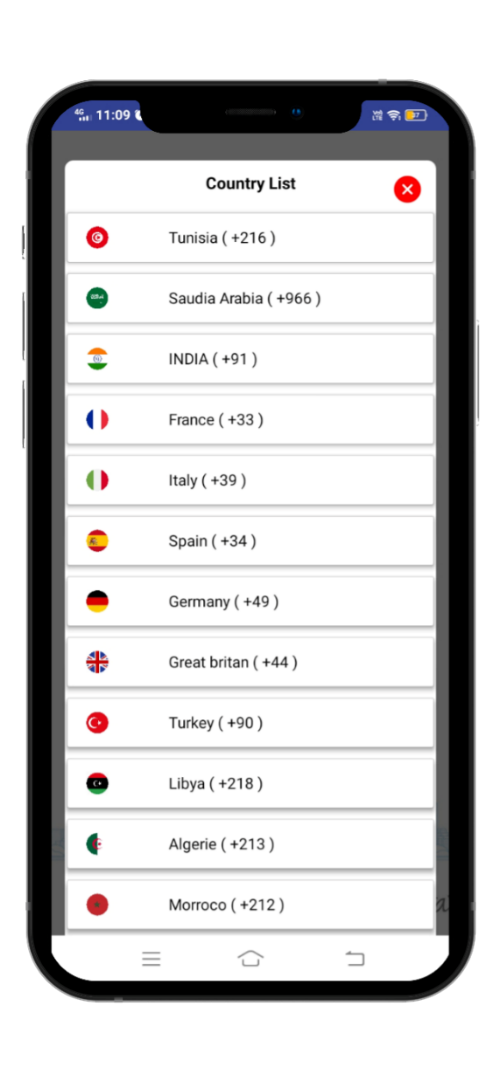 SlideSalad is #1 online marketplace of premium presentations templates for all needs
Things you can do with the template
Use the free templates for your own presentations and projects without limitations.
Please link back to our website if you like our free designs or write a comment to this template on our website.

All copyright and intellectual property rights, without limitation, are retained by SlideSalad.com. By downloading and using this template, you agree to this statement.

Please contact us if you have any questions about usage: support@slidesalad.com
Things you can’t do with the template
Resell or distribute the templates or backgrounds.
Make these templates available on a website or social network for download.
Edit or modify the downloaded templates and claim / pass off as your own work.
قائمة الدول
تسجيل الدخول مرة ثانية
SlideSalad- COPYRIGHT NOTICE
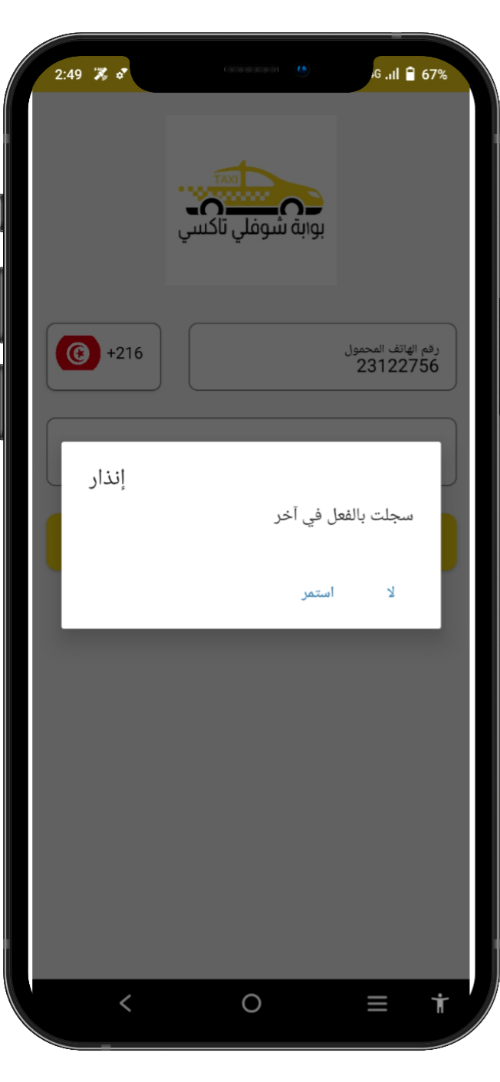 SlideSalad is #1 online marketplace of premium presentations templates for all needs
Things you can do with the template
Use the free templates for your own presentations and projects without limitations.
Please link back to our website if you like our free designs or write a comment to this template on our website.

All copyright and intellectual property rights, without limitation, are retained by SlideSalad.com. By downloading and using this template, you agree to this statement.

Please contact us if you have any questions about usage: support@slidesalad.com
Things you can’t do with the template
Resell or distribute the templates or backgrounds.
Make these templates available on a website or social network for download.
Edit or modify the downloaded templates and claim / pass off as your own work.
إذا تم تسجيل دخول السائق بالفعل في جهاز آخر ، فسيتم عرض هذا التنبيه. لذلك يمكن للسائق أن يقرر الاستمرار أو عدم الاستمرار بجهازه الحالي.
More PowerPoint, Google Slides and Keynote templates are available at www.SlideSalad.com
الصفحة الرئيسة
SlideSalad- COPYRIGHT NOTICE
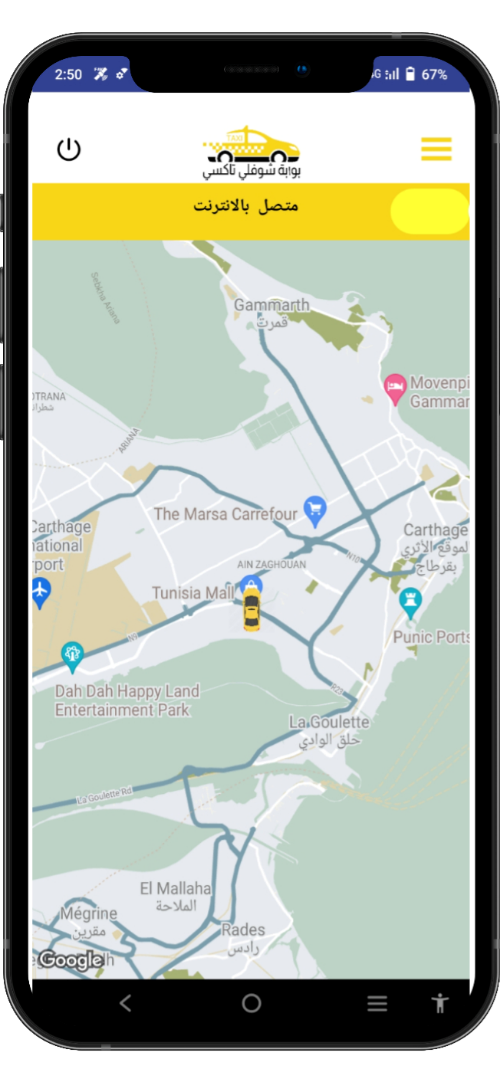 SlideSalad is #1 online marketplace of premium presentations templates for all needs
تسجيل خروج
يمكن للسائق تسجيل الخروج باستخدام هذا الزر. يمكنه تسجيل الخروج مباشرة باستخدام هذا الزر و لن يتم تلقي اثر ذلك المزيد من الحجوزات.
القائمة الفرعية
يعرض زر الصفحة الرئيسية قائمة القوائم المتاحة.
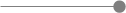 زر متصل / غير متصل
يمكن للسائق التبديل بين متصل وغير متصل ، عندما لا يرغب في تلقي حجوزات جديدة.
More PowerPoint, Google Slides and Keynote templates are available at www.SlideSalad.com
القائمة الفرعية
SlideSalad- COPYRIGHT NOTICE
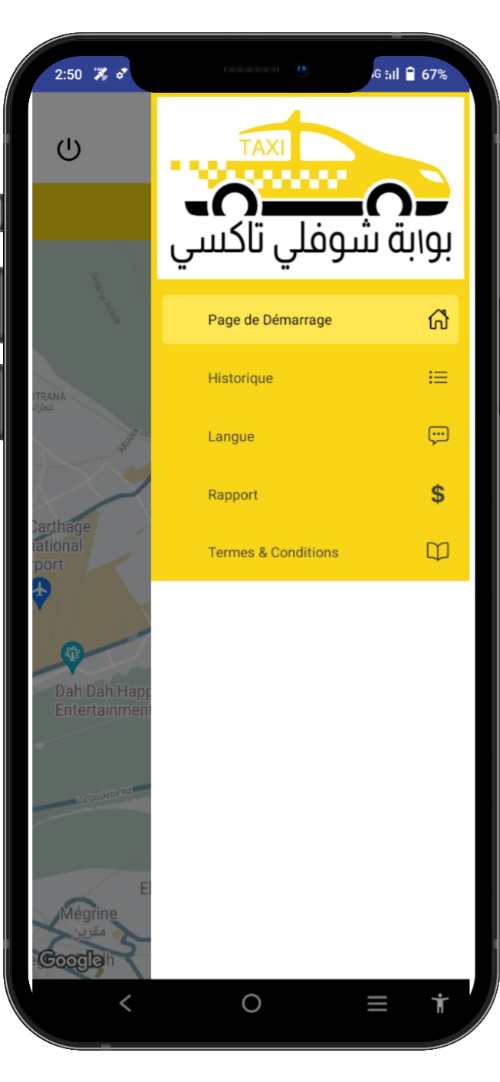 SlideSalad is #1 online marketplace of premium presentations templates for all needs
Things you can do with the template
Use the free templates for your own presentations and projects without limitations.
Please link back to our website if you like our free designs or write a comment to this template on our website.

All copyright and intellectual property rights, without limitation, are retained by SlideSalad.com. By downloading and using this template, you agree to this statement.

Please contact us if you have any questions about usage: support@slidesalad.com
Things you can’t do with the template
Resell or distribute the templates or backgrounds.
Make these templates available on a website or social network for download.
Edit or modify the downloaded templates and claim / pass off as your own work.
قائمة القائمة
 عرض الصفحة الرئيسية , سجل الرحلات , تغيير اللغة, التقارير والشروط والإلتزامات.
More PowerPoint, Google Slides and Keynote templates are available at www.SlideSalad.com
تسجيل خروج
SlideSalad- COPYRIGHT NOTICE
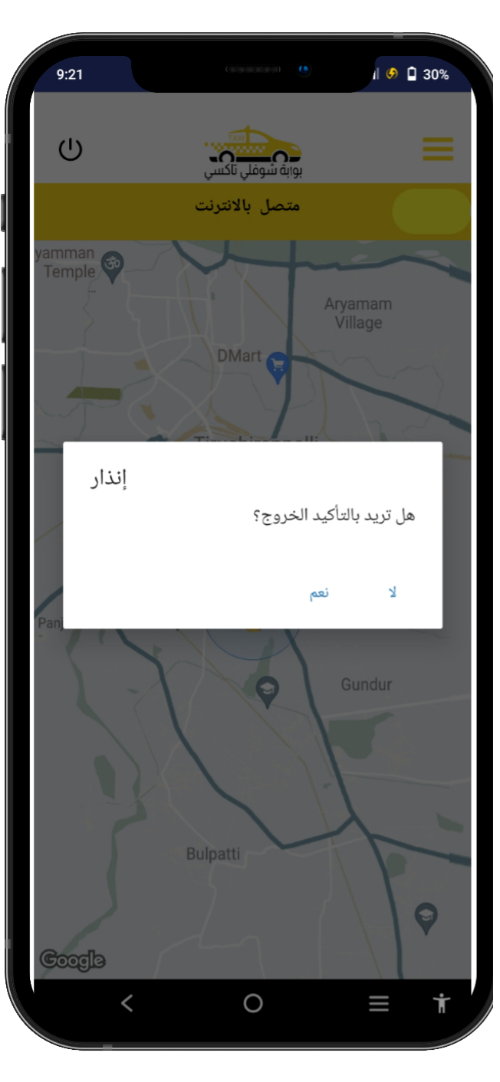 SlideSalad is #1 online marketplace of premium presentations templates for all needs
تسجيل خروج
انقر فوق هذا الزر لتسجيل الخروج من تطبيق السائق
Things you can do with the template
Use the free templates for your own presentations and projects without limitations.
Please link back to our website if you like our free designs or write a comment to this template on our website.

All copyright and intellectual property rights, without limitation, are retained by SlideSalad.com. By downloading and using this template, you agree to this statement.

Please contact us if you have any questions about usage: support@slidesalad.com
Things you can’t do with the template
Resell or distribute the templates or backgrounds.
Make these templates available on a website or social network for download.
Edit or modify the downloaded templates and claim / pass off as your own work.
تأكيد الخروج
سيتم عرض التنبيه للتأكد من تسجيل الخروج أم لا.
More PowerPoint, Google Slides and Keynote templates are available at www.SlideSalad.com
تنبيه الحجز
SlideSalad- COPYRIGHT NOTICE
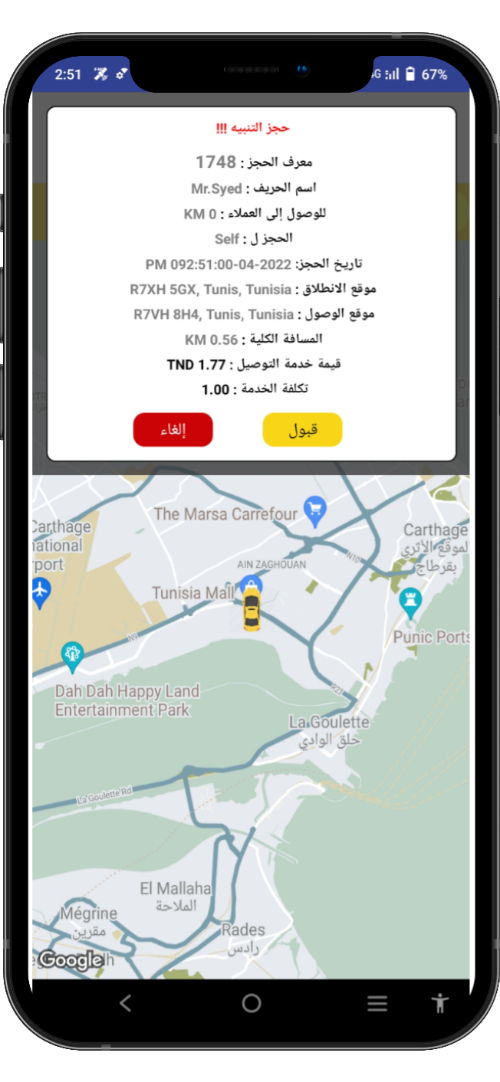 Things you can do with the template
Use the free templates for your own presentations and projects without limitations.
Please link back to our website if you like our free designs or write a comment to this template on our website.

All copyright and intellectual property rights, without limitation, are retained by SlideSalad.com. By downloading and using this template, you agree to this statement.

Please contact us if you have any questions about usage: support@slidesalad.com
Things you can’t do with the template
Resell or distribute the templates or backgrounds.
Make these templates available on a website or social network for download.
Edit or modify the downloaded templates and claim / pass off as your own work.
تنبيه الحجز
سيتم استلام تنبيه الحجز لأقرب السائقين المتاحين. سيتم عرض التفاصيل التالية في تنبيه الحجز:معرف الحجز, اسم الحريف, لمن الحجز, تاريخ الحجز, موقع الانطلاق والوصول, المسافة الكاملة, الأجرة ورسوم الخدمة.
More PowerPoint, Google Slides and Keynote templates are available at www.SlideSalad.com
في إتجاه الحريف
SlideSalad- COPYRIGHT NOTICE
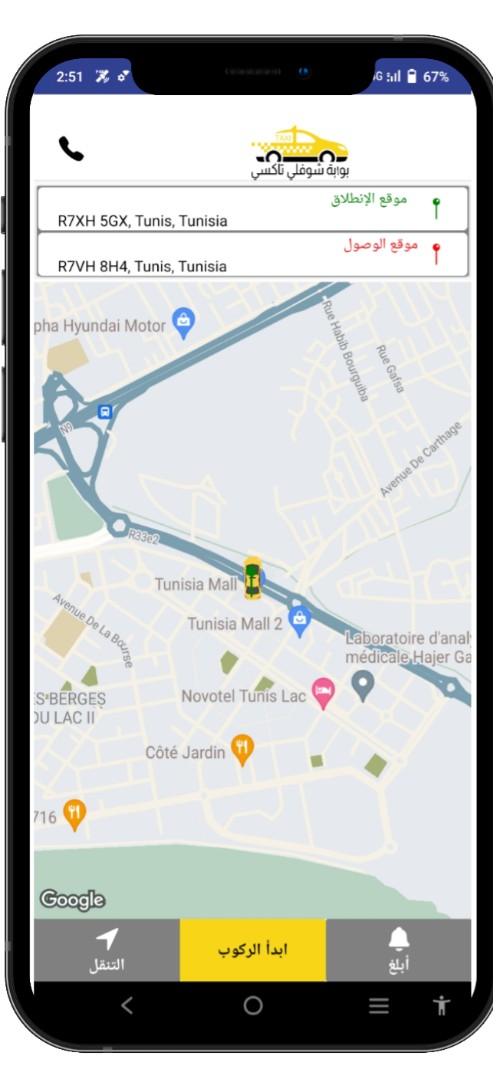 موقع الإنطلاقيمكن للسائق رؤية موقع الانطلاق
SlideSalad is #1 online marketplace of m presentations templates for all needs
موقع الوصول
يمكن للسائق رؤية موقع الانطلاق
Things you can’t do with the template
Resell or distribute the templates or backgrounds.
Make these templates available on a website or social network for download.
Edit or modify the downloaded templates and claim / pass off as your own work.
زر الإتصاليمكن الاتصال هاتفيا بالحريف بإستعمال هذا الزر
مكان سيارة الأجرةيمكن رؤية السيارة على الخريطة.
نحو الحريف
دبوس الإنطلاقيمكن للسائق أيضًا رؤية موقع انطلاق الراكب في الخريطة من خلال الدبوس.
زر التنقليمكن للسائق النقر فوق الزر "تنقل" لفتح التنقل في خرائط قوقل.
ابدأ الركوبيمكن للسائق النقر فوق زر بدء الركوب لبدء الرحلة عند الوصول إلى موقع الراكب
More PowerPoint, Google Slides and Keynote templates are available at www.SlideSalad.com
أبلغ                                                                                يمكن للسائق إرسال إشعار إلى الراكب عند الوصول إلى موقعه بواسطة هذا الزر.
إرسال إشعارالوصول
SlideSalad- COPYRIGHT NOTICE
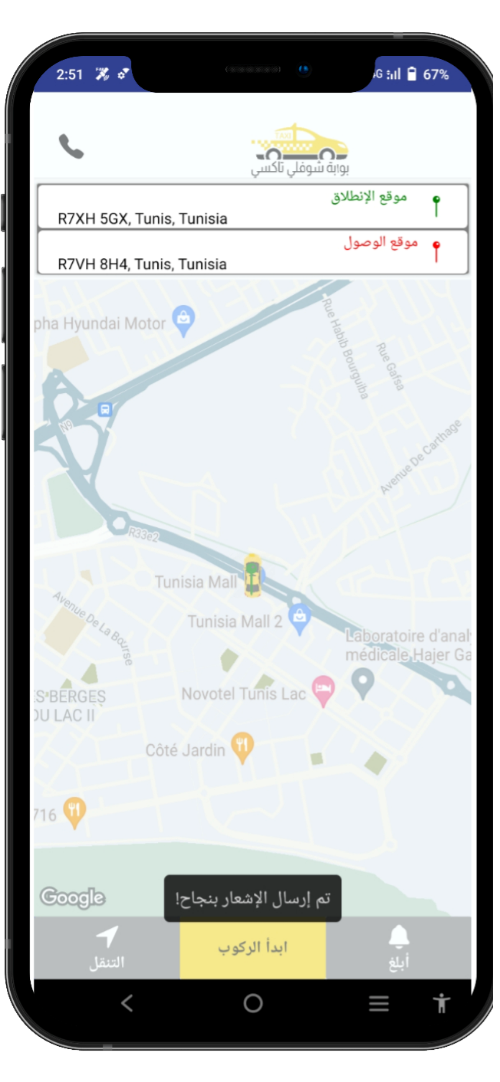 SlideSalad is #1 online marketplace of premium presentations templates for all needs
Things you can’t do with the template
Resell or distribute the templates or backgrounds.
Make these templates available on a website or social network for download.
Edit or modify the downloaded templates and claim / pass off as your own work.
إشعار
يمكن للسائق إرسال إشعار إلى الراكب عند الوصول إلى موقعه.
More PowerPoint, Google Slides and Keynote templates are available at www.SlideSalad.com
في الطريق إلى الوجهة المطلوبة
SlideSalad- COPYRIGHT NOTICE
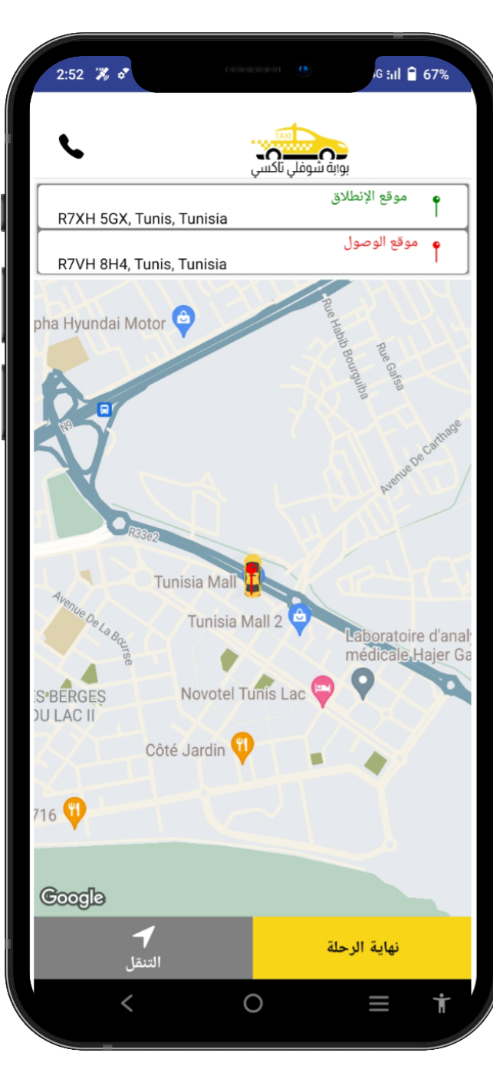 SlideSalad is #1 online marketplace of premium presentations templates for all needs
Things you can do with the template
Use the free templates for your own presentations and projects without limitations.
Please link back to our website if you like our free designs or write a comment to this template on our website.

All copyright and intellectual property rights, without limitation, are retained by SlideSalad.com. By downloading and using this template, you agree to this statement.

Please contact us if you have any questions about usage: support@slidesalad.com
Things you can’t do with the template
Resell or distribute the templates or backgrounds.
Make these templates available on a website or social network for download.
Edit or modify the downloaded templates and claim / pass off as your own work.
عند بداية الرحلة تفتح هذه الصفحة
More PowerPoint, Google Slides and Keynote templates are available at www.SlideSalad.com
يستخدم زر التنقل لفتح خرائط جوجل
يجب الضغط على هذا الزر عند الوصول إلى المكان المحدد
استعمال خرائط قوقل
SlideSalad- COPYRIGHT NOTICE
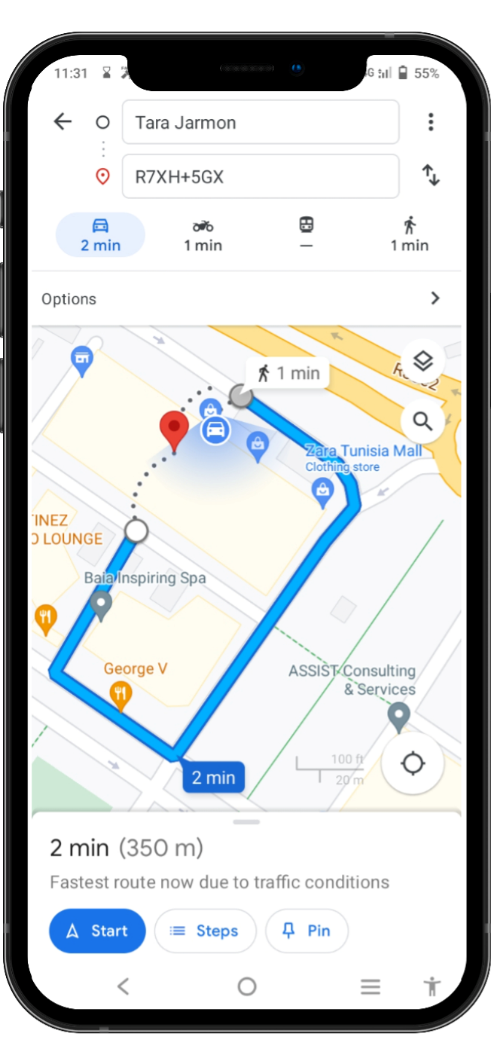 SlideSalad is #1 online marketplace of premium presentations templates for all needs
Things you can do with the template
Use the free templates for your own presentations and projects without limitations.
Please link back to our website if you like our free designs or write a comment to this template on our website.

All copyright and intellectual property rights, without limitation, are retained by SlideSalad.com. By downloading and using this template, you agree to this statement.

Please contact us if you have any questions about usage: support@slidesalad.com
Things you can’t do with the template
Resell or distribute the templates or backgrounds.
Make these templates available on a website or social network for download.
Edit or modify the downloaded templates and claim / pass off as your own work.
More PowerPoint, Google Slides and Keynote templates are available at www.SlideSalad.com
تأكيد الوصول
SlideSalad- COPYRIGHT NOTICE
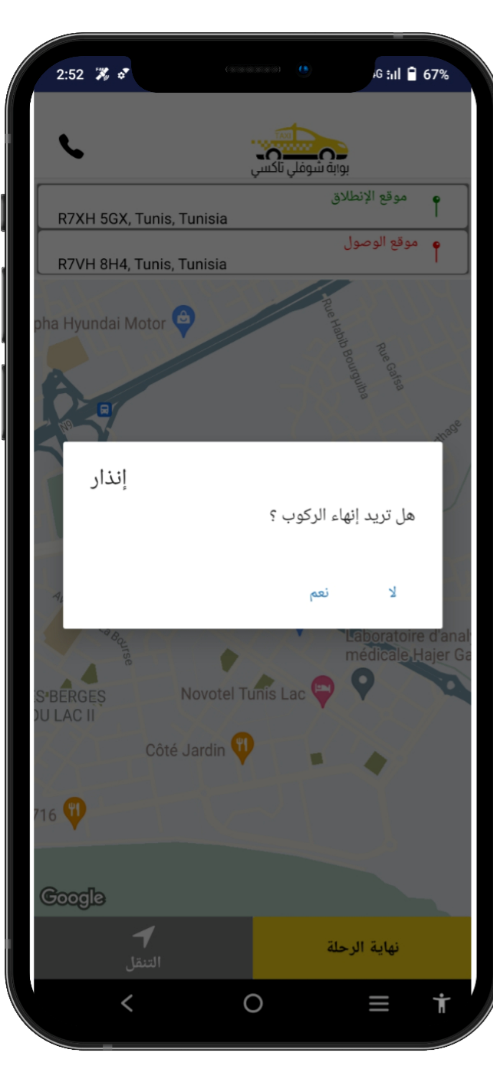 SlideSalad is #1 online marketplace of premium presentations templates for all needs
Things you can do with the template
Use the free templates for your own presentations and projects without limitations.
Please link back to our website if you like our free designs or write a comment to this template on our website.

All copyright and intellectual property rights, without limitation, are retained by SlideSalad.com. By downloading and using this template, you agree to this statement.

Please contact us if you have any questions about usage: support@slidesalad.com
Things you can’t do with the template
Resell or distribute the templates or backgrounds.
Make these templates available on a website or social network for download.
Edit or modify the downloaded templates and claim / pass off as your own work.
إنذار إنهاء الركوب
More PowerPoint, Google Slides and Keynote templates are available at www.SlideSalad.com
Alert confirm booking
SlideSalad- COPYRIGHT NOTICE
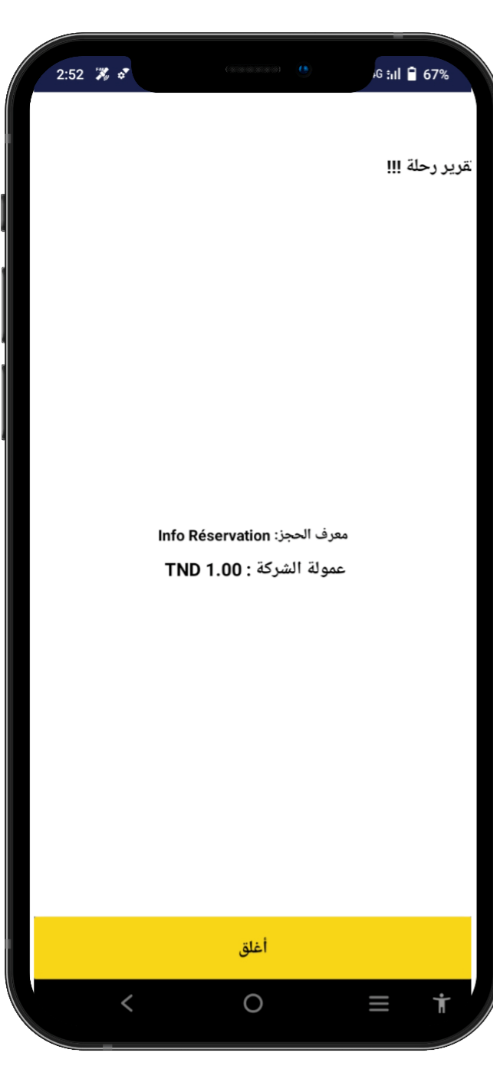 SlideSalad is #1 online marketplace of premium presentations templates for all needs
Things you can do with the template
Use the free templates for your own presentations and projects without limitations.
Please link back to our website if you like our free designs or write a comment to this template on our website.

All copyright and intellectual property rights, without limitation, are retained by SlideSalad.com. By downloading and using this template, you agree to this statement.

Please contact us if you have any questions about usage: support@slidesalad.com
Things you can’t do with the template
Resell or distribute the templates or backgrounds.
Make these templates available on a website or social network for download.
Edit or modify the downloaded templates and claim / pass off as your own work.
تقرير الرحلة
More PowerPoint, Google Slides and Keynote templates are available at www.SlideSalad.com
تواريخ الركوب
SlideSalad- COPYRIGHT NOTICE
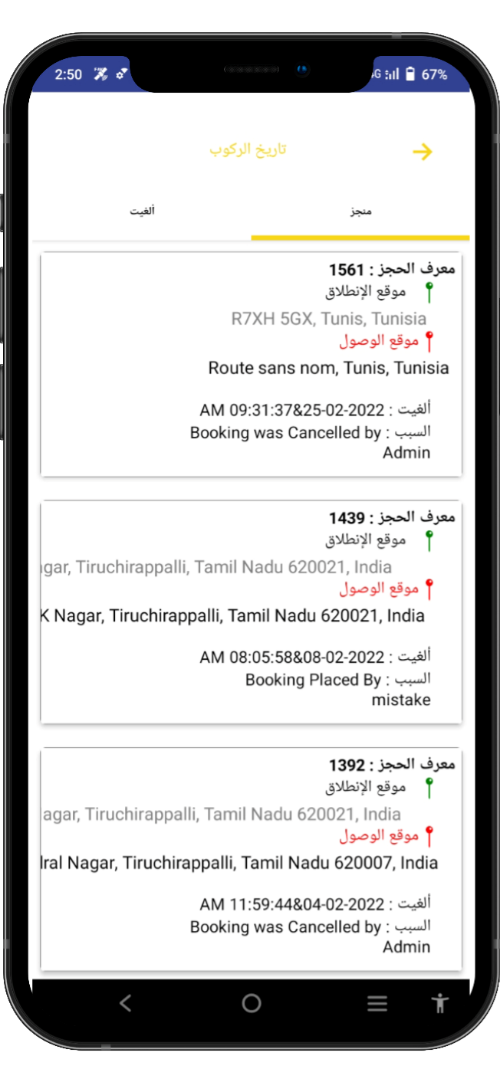 SlideSalad is #1 online marketplace of premium presentations templates for all needs
Things you can do with the template
Use the free templates for your own presentations and projects without limitations.
Please link back to our website if you like our free designs or write a comment to this template on our website.

All copyright and intellectual property rights, without limitation, are retained by SlideSalad.com. By downloading and using this template, you agree to this statement.

Please contact us if you have any questions about usage: support@slidesalad.com
Things you can’t do with the template
Resell or distribute the templates or backgrounds.
Make these templates available on a website or social network for download.
Edit or modify the downloaded templates and claim / pass off as your own work.
استعراض الحجوزات المنجزة
More PowerPoint, Google Slides and Keynote templates are available at www.SlideSalad.com
حوصلة الحجوزات
SlideSalad- COPYRIGHT NOTICE
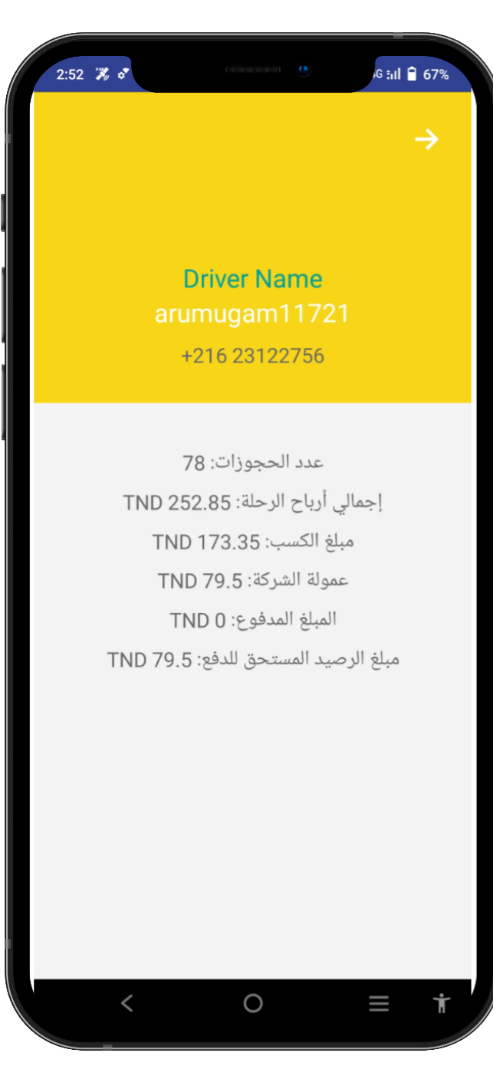 SlideSalad is #1 online marketplace of premium presentations templates for all needs
Things you can do with the template
Use the free templates for your own presentations and projects without limitations.
Please link back to our website if you like our free designs or write a comment to this template on our website.

All copyright and intellectual property rights, without limitation, are retained by SlideSalad.com. By downloading and using this template, you agree to this statement.

Please contact us if you have any questions about usage: support@slidesalad.com
Things you can’t do with the template
Resell or distribute the templates or backgrounds.
Make these templates available on a website or social network for download.
Edit or modify the downloaded templates and claim / pass off as your own work.
الحوصلة
More PowerPoint, Google Slides and Keynote templates are available at www.SlideSalad.com
Cancel button
During the search for a driver, there is a possibility for the Driver to cancel the reservation using the cancel button.